PŘÍRODNÍ POLYMERYPolysacharidy I  škrob
RNDr. Ladislav Pospíšil, CSc.
POLYMER INSTITUTE BRNO 
spol. s r.o.
5. 11. 2014
PŘÍRODNÍ POLYMERY PŘF MU 6 2014
1
LITERATURA
Ing. J. Dvořáková: PŘÍRODNÍ POLYMERY, VŠCHT Praha, Katedra polymerů, skripta 1990
J. Mleziva, J. Kálal: Základy makromolekulární chemie, SNTL Praha, 1986
A. Blažej, V. Szilvová: Prírodné a syntetické polymery, SVŠT Bratislava, skripta 1985
J. Kodet, K. Babor: Modifikované škroby, dextriny a lepidla, SNTL Praha, 1991, ISBN 80-03-00554-X
J. Kodet, S. Štěrba, L. Šlechta: Modifikované škroby, SNTL Praha, 1982
P. Kadlec a kol.: Technologie sacharidů, VŠCHT Praha, 2000
5. 11. 2014
PŘÍRODNÍ POLYMERY PŘF MU 6 2014
2
LITERATURA zahraniční – John Willey
Starch ‐ Stärke časopis
Thermoplastic Starch
Leon Janssen, Leszek Moscicki 
ISBN: 978-3-527-32528-3
255 pages
October 2009
5. 11. 2014
PŘÍRODNÍ POLYMERY PŘF MU 6 2014
3
Druhy škrobů
 Výroby škrobů
 Chemie škrobu
 Použití škrobu
 Modifikace škrobu
 Výroba dextrinů
 Použití dextrinů
5. 11. 2014
PŘÍRODNÍ POLYMERY PŘF MU 6 2014
4
Druhy PRŮMYSOVĚ VÝZNAMNÝCH škrobů
TVARY ZRN
5. 11. 2014
PŘÍRODNÍ POLYMERY PŘF MU 6 2014
5
Velikosti zrn škrobů
Brambory: převážně 10 – 70 mm (ŠIROKÁ distribuce velikostí zrn)
Kukuřice: převážně 20 mm (úzká distribuce velikostí zrn)
Pšenice: dva druhy zrn
velikost 1 – 10 mm  > škrob B (odpadní produkt, obsahuje proteiny)
velikost 10 – 25 mm > škrob A (výrobek)
Rýže: převážně cca. 5 mm (úzká distribuce velikostí zrn)
5. 11. 2014
PŘÍRODNÍ POLYMERY PŘF MU 6 2014
6
Výroba a použití škrobů (data z roku 1991 & 2011)
Světová výroba(1991): 22 milionů tun
Světová výroba(2011): 70 milionů tun
Kukuřičný škrob: 15 milionů tun
Nejvýznamnější plodiny pro výrobu škrobů: kukuřice, brambory, rýže, maniok
Největší výrobci škrobů: USA (kukuřice), státy bývalého SSSR, Nizozemsko, Německo, Polsko (brambory)
Použití pro výživu: cca. 70 %
Modifikované škroby: cca. 5 milionů tun
5. 11. 2014
PŘÍRODNÍ POLYMERY PŘF MU 6 2014
7
Výroba škrobů v ČR & SR
Brambory: ČR & SR (MOŽNÁ)
Kukuřice: SR 
Pšenice: ČR
Rýže:  ani ČR & SR
5. 11. 2014
PŘÍRODNÍ POLYMERY PŘF MU 6 2014
8
Výroba škrobu z brambor
Brambory obsahují 14 – 21 % hmot. škrobu, což není mnoho
Z 1 ha lze získat průměrně 4 t škrobu
Spotřeba vody je vysoká, 3,5 – 8 m3/t brambor, ale moderní postupy jsou nižší
Sušina škrobu je cca. 84 % hmot.
Ostatní složky jsou:
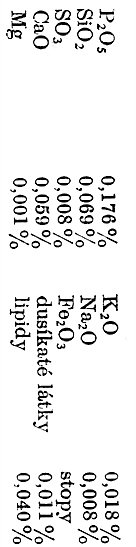 5. 11. 2014
PŘÍRODNÍ POLYMERY PŘF MU 6 2014
9
Brambory se transportují plavením vodou, proto recyklace přes usazovák
5. 11. 2014
PŘÍRODNÍ POLYMERY PŘF MU 6 2014
10
Výroba škrobu z pšenice
Pšeničná mouka obsahuje cca. 68 % hmot. škrobu, což je mnoho
Z 1 ha lze získat průměrně 4 t škrobu, tedy cca.  tolik co u brambor
Lze ale využít i škrob B a odpadní bílkovinu (lepek)
Spotřeba vody je u nových technologií 3,5  m3/t mouky
Sušina škrobu je cca. 84 % hmot.
5. 11. 2014
PŘÍRODNÍ POLYMERY PŘF MU 6 2014
11
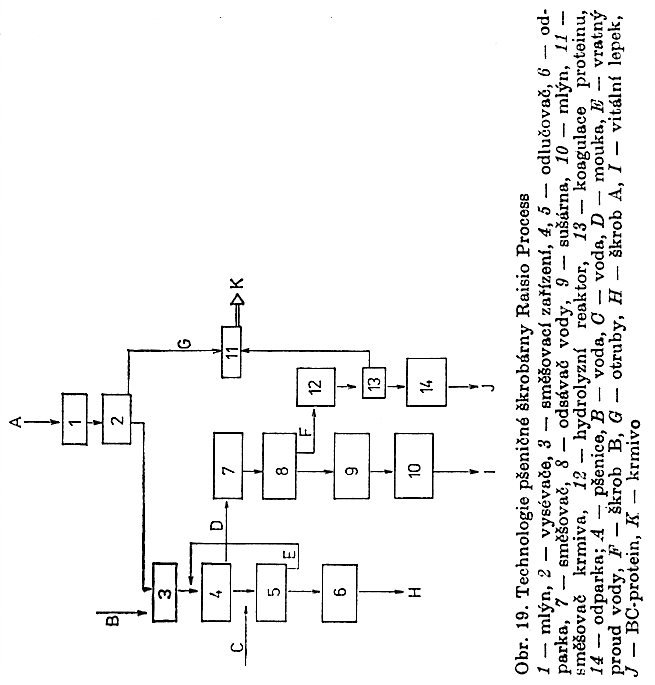 Tuto technologii uvidíte na exkurzi
Nic zde nepřijde nazmar!
5. 11. 2014
PŘÍRODNÍ POLYMERY PŘF MU 6 2014
12
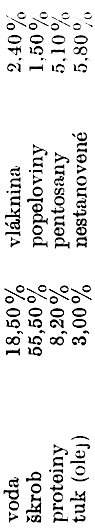 Výroba škrobu z kukuřice
Kukuřičné zrno pro výrobu škrobu má toto složení:
Byly vyšlechtěny odrůdy obsahují buď převážně AMYLÓZU  nebo převážně  AMYLOPEKTIN
Špičkové odrůdy mají v zrnu až 90 % hmot. škrobu
Spotřebu vody  na 1 t zrna NEVÍM
Sušina škrobu je cca. 84 % hmot.
5. 11. 2014
PŘÍRODNÍ POLYMERY PŘF MU 6 2014
13
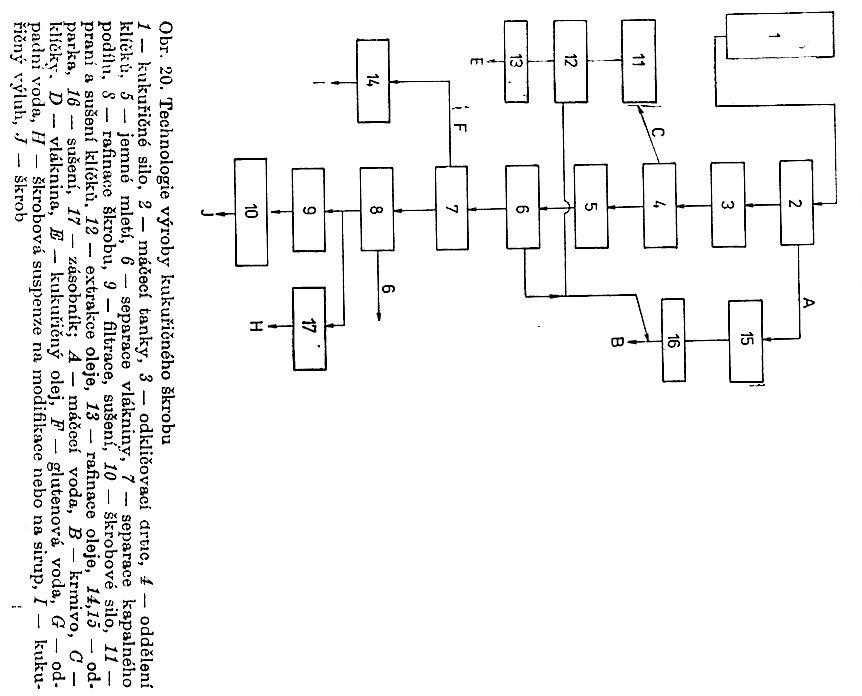 Podobné jako výroba z pšenice, až namáčení
Nic zde nepřijde nazmar!
5. 11. 2014
PŘÍRODNÍ POLYMERY PŘF MU 6 2014
14
Výrobky ze škrobu pro potravinářství
Cukrovinky, džemy a marmelády, nápoje, pečivo atd.
Mléčné výrobky, masné výrobky, polévky, omáčky, salátové dresinky atd.
Zmrzliny, kojenecká výživa, cukrovinky
5. 11. 2014
PŘÍRODNÍ POLYMERY PŘF MU 6 2014
15
Výrobky ze škrobu pro průmysl
PAPÍRENSKÝ PRŮMYSL
Klížení vnitřní ve hmotě, povrchové klížení, natírání papíru
TEXTILNÍ PRŮMYSL
ŠLICHTOVÁNÍ,  TISK, KONEČNÉ ÚPRAVY
LEPENÍ
LEPENKA, VLNITÝ PAPÍR, VÍCEVRSTVÉ PYTLE, LAMINOVÁNÍ,
5. 11. 2014
PŘÍRODNÍ POLYMERY PŘF MU 6 2014
16
ŠKROB  versus CELULÓZA
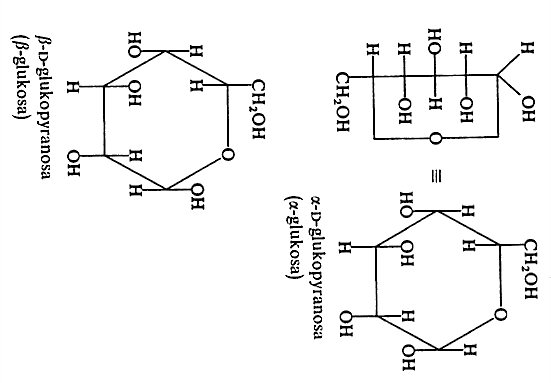 ŠKROB je polymer z a-D-glukopyranosy
CELULÓZA  je polymer z b-D-glukopyranosy
5. 11. 2014
PŘÍRODNÍ POLYMERY PŘF MU 6 2014
17
AMYLÓZA  & AMYLOPEKTIN
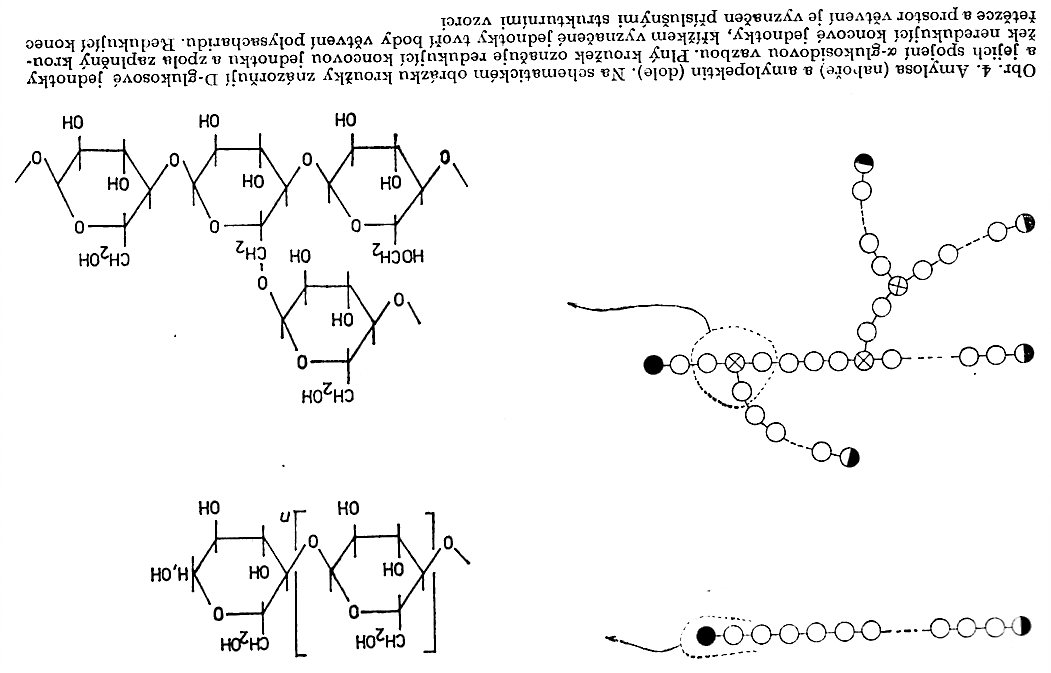 AMYLÓZA
AMYLOPEKTIN
5. 11. 2014
PŘÍRODNÍ POLYMERY PŘF MU 6 2014
18
AMYLÓZA  & AMYLOPEKTIN
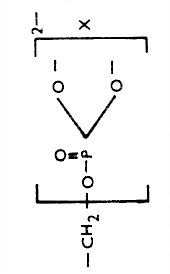 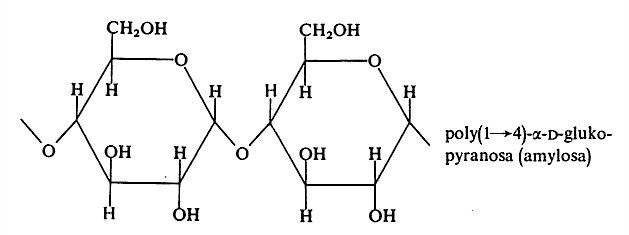 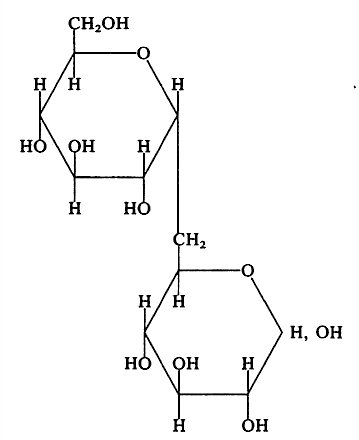 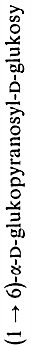 Na AMYLOPEKTIN  může být vázána jako ester kyselina fosforečná, hlavně ve škrobu bramborovém
5. 11. 2014
PŘÍRODNÍ POLYMERY PŘF MU 6 2014
19
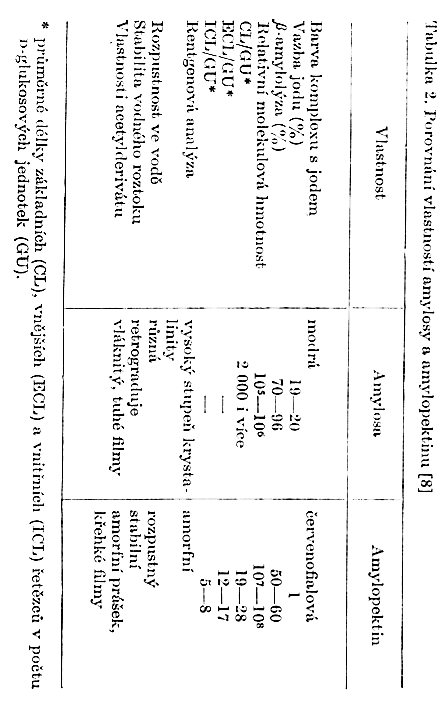 AMYLÓZA  & AMYLOPEKTIN
5. 11. 2014
PŘÍRODNÍ POLYMERY PŘF MU 6 2014
20
AMYLÓZA  & AMYLOPEKTIN
Každopádně se jedná o VYSOKÉ HODNOTY,  na úrovni syntetických polyolefinů (PE, PP)
5. 11. 2014
PŘÍRODNÍ POLYMERY PŘF MU 6 2014
21
NADMOLEKULÁRNÍ STRUKTURA škrobu
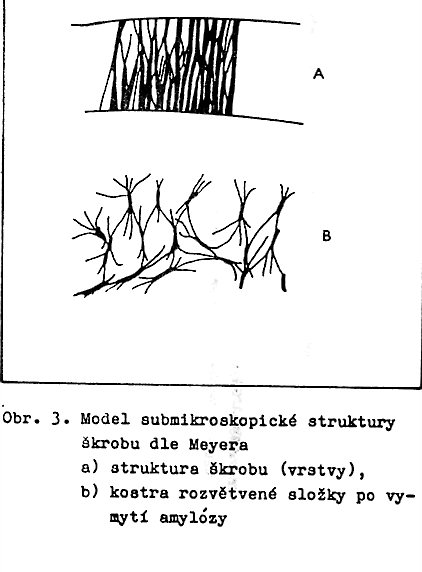 Lineární AMYLOZA  krystalizuje – vodíkové můstky
Rozvětvený AMYLOPEKTIN  je amorfní
5. 11. 2014
PŘÍRODNÍ POLYMERY PŘF MU 6 2014
22
Chování škrobu ve vodě
Laboratorní teplota: pouze vratné zaplnění kapilár v zrnu škrobu
Zvyšování teploty: postupná hydratace a rozpad vodíkových můstků, rozpouštění AMYLÓZY, AMYLOPEKTIN  pouze bobtná  
Zvyšující se teplota & míchání: rozpad hydratovaných zrn a dosažení „BODU MAZOVATĚNÍ ŠKROBU (peptizace)“
BOD MAZOVATĚNÍ ŠKROBU  je charakteristický pro různé škroby
5. 11. 2014
PŘÍRODNÍ POLYMERY PŘF MU 6 2014
23
Křivky MAZOVATĚNÍ škrobu ve vodě
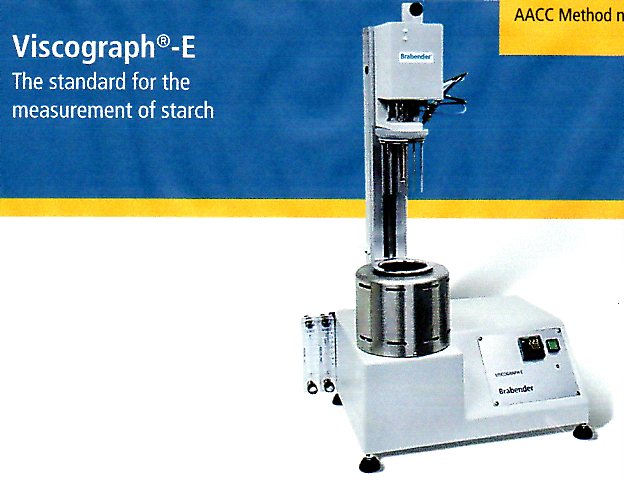 Suited for starch and flour
Usage for acid and lye
Small sample size (5 - 15 g)
Short measuring times
Speed (0 - 300 min-1)
Temperature measurement within the sample
Heating / cooling rates of up to 10°C / min
No follow-up costs
Evaluation in BU, mPas, cP or cmg
Upravený ROTAČNÍ VISKOZIMETR
5. 11. 2014
PŘÍRODNÍ POLYMERY PŘF MU 6 2014
24
ROTAČNÍ VISKOZIMETR
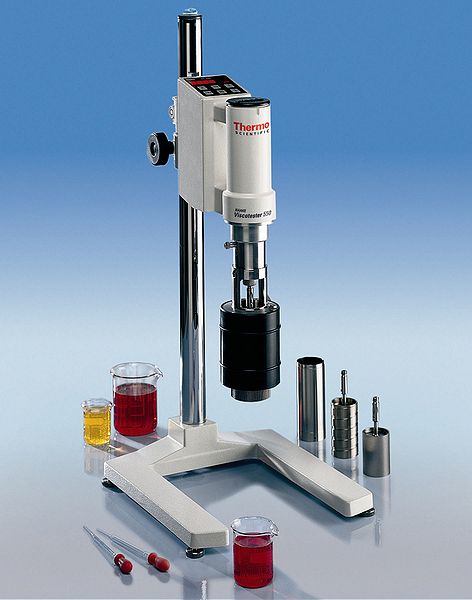 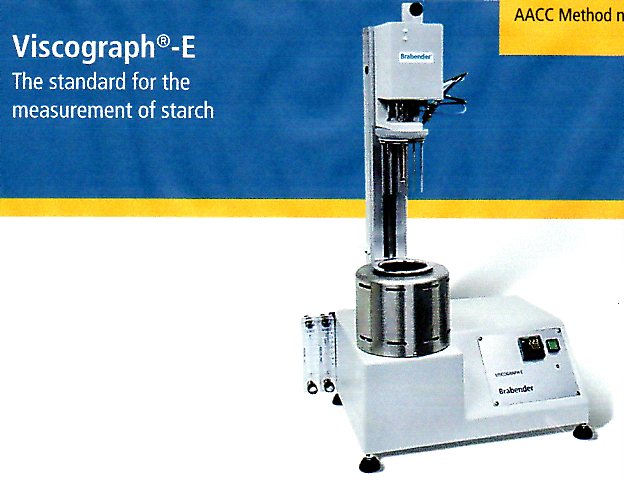 Upravený ROTAČNÍ VISKOZIMETR
Standardní ROTAČNÍ VISKOZIMETR
5. 11. 2014
PŘÍRODNÍ POLYMERY PŘF MU 6 2014
25
Křivky MAZOVATĚNÍ škrobu ve vodě
BOD MAZOVATĚNÍ ŠKROBU
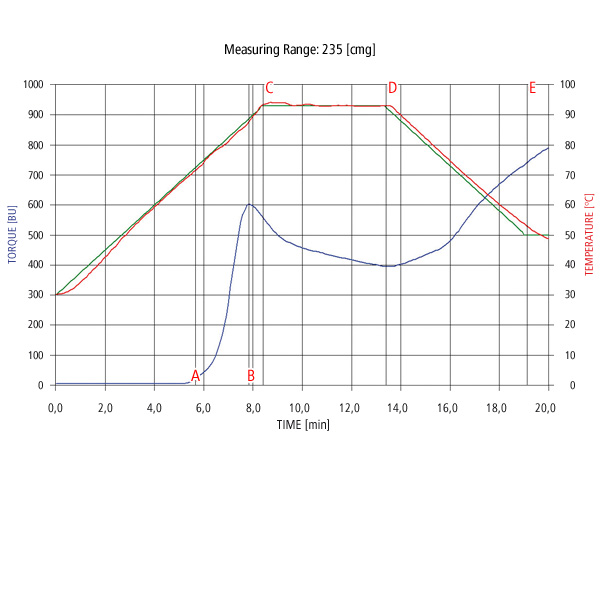 Suited for starch and flour
Usage for acid and lye
Small sample size (5 - 15 g)
Short measuring times
Speed (0 - 300 min-1)
Temperature measurement within the sample
Heating / cooling rates of up to 10°C / min
No follow-up costs
Evaluation in BU, mPas, cP or cmg
Všimněte si  PRŮBĚHU TEPLOTY MĚŘENÍ  a bodů jejích změn!
BU = Brabender Unit
Brabender je název VÝROBCE přístrojů  v Německu
5. 11. 2014
PŘÍRODNÍ POLYMERY PŘF MU 6 2014
26
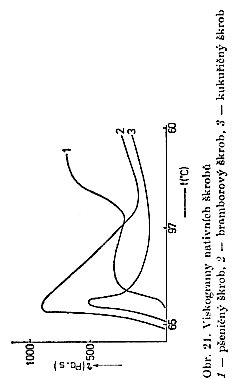 Křivky MAZOVATĚNÍ různých škrobů ve vodě
BOD MAZOVATĚNÍ ŠKROBU
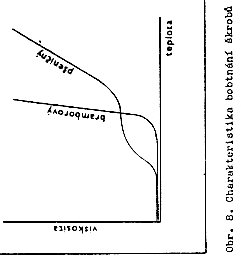 5. 11. 2014
PŘÍRODNÍ POLYMERY PŘF MU 6 2014
27
Vliv sacharidů a solí na teplotu mazovatění – PROČ ASI?
5. 11. 2014
PŘÍRODNÍ POLYMERY PŘF MU 6 2014
28
Vliv sacharidů a solí na teplotu mazovatění – PROČ ASI?
Kukuřičný škrob má normálně hodnoty: 62 – 72 – 67 °C
5. 11. 2014
PŘÍRODNÍ POLYMERY PŘF MU 6 2014
29
Chování škrobového mazu ve vodě
Snižování teploty: postupné obnovování vodíkových můstků, hlavně u  AMYLÓZY, škrob s vysokým podílem AMYLOPEKTINU má menší tendenci k RETROGRADACI 
U nízkých koncentrací do cca. 3 % vypadávání z roztoku ve formě vloček
U vyšších koncentrací vznik GELU  s vysokou viskozitou
Tento proces se nazývá RETROGRADACE a lze ho omezit přídavkem glukózy, tuků, NaNO3
5. 11. 2014
PŘÍRODNÍ POLYMERY PŘF MU 6 2014
30
Křivky MAZOVATĚNÍ škrobu ve vodě
BOD MAZOVATĚNÍ ŠKROBU
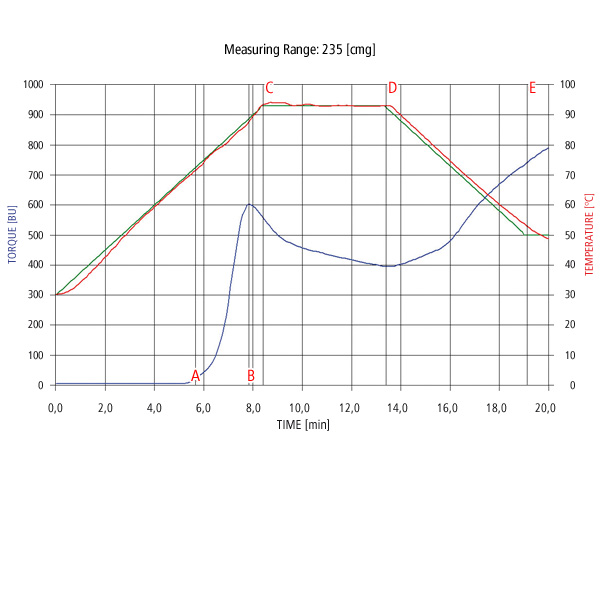 RETROGRADACE = zvyšování viskozity se snižující se teplotou > VZNIK GELU
Všimněte si  PRŮBĚHU TEPLOTY MĚŘENÍ  a bodů jejích změn!
5. 11. 2014
PŘÍRODNÍ POLYMERY PŘF MU 6 2014
31
Proč modifikujeme škrob
Vysoká viskozita i při nízkých koncentracích
Nízká dispergovatelnost a rozpustnost škrobových zrn
Silná tendence vytvářet tuhý, trojrozměrně provázaný gel (někdy je toto ale výhodné > PUDINK)
5. 11. 2014
PŘÍRODNÍ POLYMERY PŘF MU 6 2014
32
AMYLÓZA  & AMYLOPEKTIN
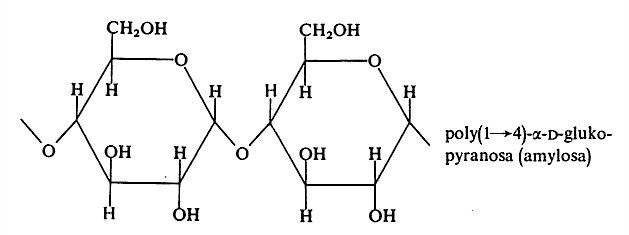 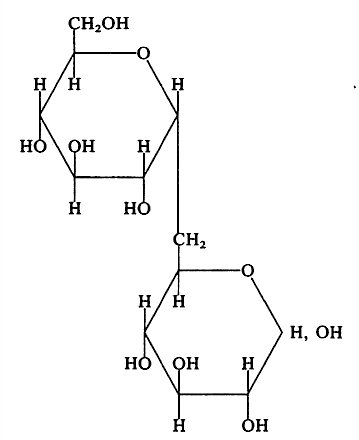 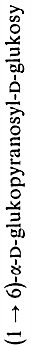 KDE JSOU POTENCIÁLNÍ REAKČNÍ CENTRA V TĚCHTO MAKROMOLEKULÁCH?
5. 11. 2014
PŘÍRODNÍ POLYMERY PŘF MU 6 2014
33
Postupy modifikace škrobu
Enzymatický
Termický 
Chemický
Hydrolýza
Oxidace
Esterifikace (několik variant)
Xantace
Karbamace
Škrobové étery
Síťování
Roubování
5. 11. 2014
PŘÍRODNÍ POLYMERY PŘF MU 6 2014
34
Obecné schéma modifikace škrobu
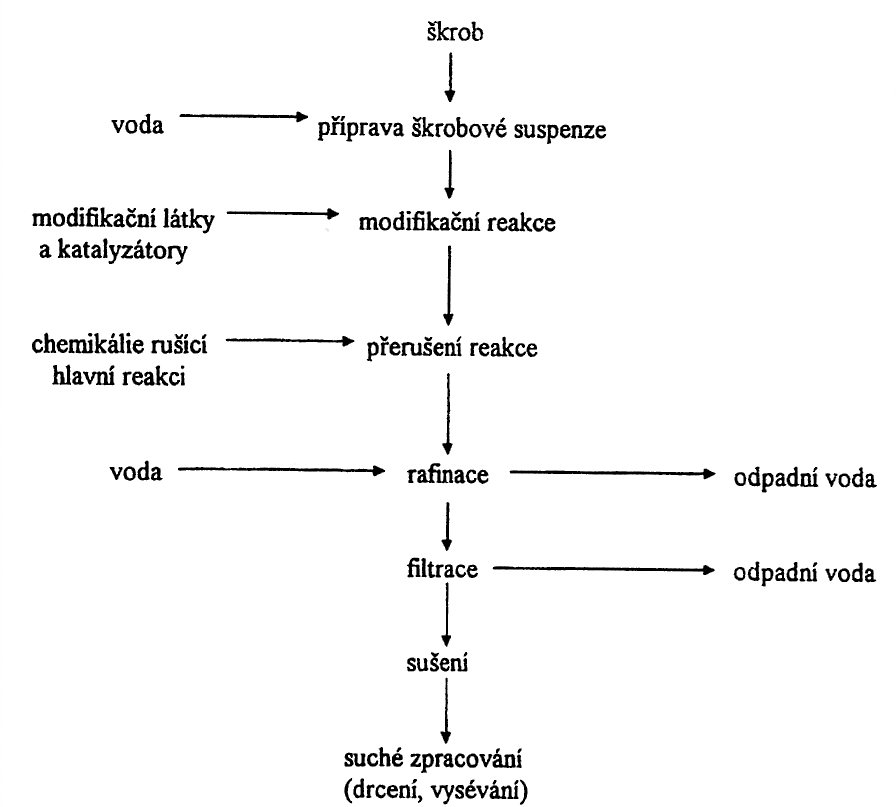 Je snaha provádět procesy v suspenzi a ne v roztoku
PROČ ?
Jedná se tedy většinou o HETEROGENNÍ REAKCE
5. 11. 2014
PŘÍRODNÍ POLYMERY PŘF MU 6 2014
35
Postupy Enzymatickémodifikace škrobu
PRUDKÝ POKLES VISKOZITY ROZTOKU (MAZU)
5. 11. 2014
PŘÍRODNÍ POLYMERY PŘF MU 6 2014
36
Postupy Enzymatické modifikace škrobu
Štěpení na MALTÓZU enzymy a a b AMYLÓZAMI
Podle stupně konverze dělíme produkty na:
 Kapalné sirupy
 Sušené nebo zahuštěné sirupy
 Glukózu
MALTÓZU lze dále rozštěpit enzymem MALTÓZOU na GLUKÓZU
5. 11. 2014
PŘÍRODNÍ POLYMERY PŘF MU 6 2014
37
Postupy HyDROLYtickémodifikace škrobu
Katalýza pomocí HCl nebo H2SO4 s neutralizací na konci procesu
Podle stupně konverze dělíme produkty na:
 Kapalné sirupy
 Sušené nebo zahuštěné sirupy
 Glukózu
Lze kombinovat s enzymatickým procesem  a dostat se na GLUKÓZU
5. 11. 2014
PŘÍRODNÍ POLYMERY PŘF MU 6 2014
38
Postupy HyDROLYtickémodifikace škrobu
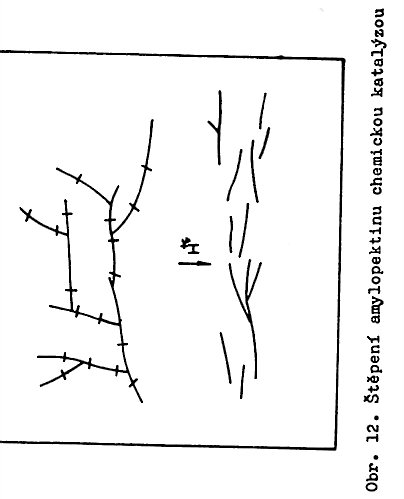 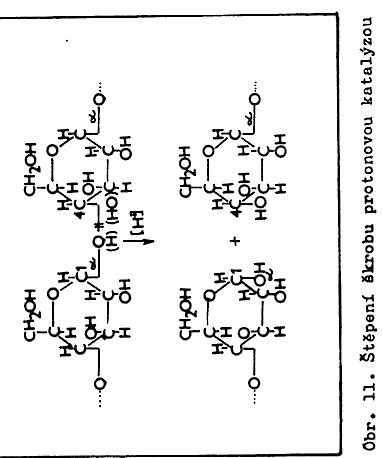 Nejsou informace o tom, zda proces probíhá náhodně či zda je některé místo v řetězci při hydrolýze preferováno
5. 11. 2014
PŘÍRODNÍ POLYMERY PŘF MU 6 2014
39
Enzymatické VYUŽITÍ GLUKÓZY
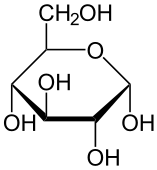 Pyruvát konjugovaná báze od kyseliny pyrohroznové
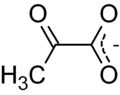 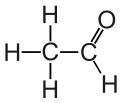 Vodka
Gorilka
Schnaps
Prostějovská starorežná
Whisky
Bramborový líh > TUZEMSKÝ RUM
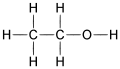 5. 11. 2014
PŘÍRODNÍ POLYMERY PŘF MU 6 2014
40
Enzymatická (Xylose isomerase) izomerizace GLUKÓZY na FRUKTÓZU
Fruktóza je asi o 1/5 sladší než glukóza
Vyskytuje se hlavně v ovoci
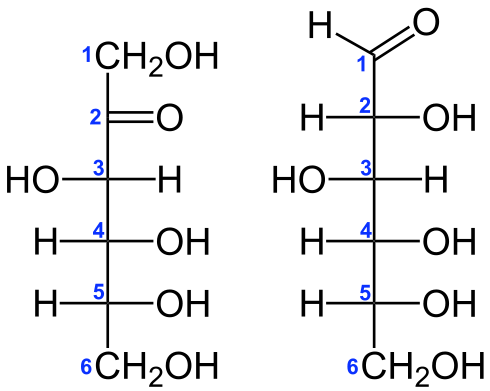 GLUKÓZY
(ALDÓZA)
FRUKTÓZU
(KETÓZA)
D-xylose aldose-ketose-isomerase
5. 11. 2014
PŘÍRODNÍ POLYMERY PŘF MU 6 2014
41
Termická modifikace škrobu
Nános škrobové suspenze na vyhřívaný válec
Vznik mazu a rozrušení vodíkových můstků mezi molekulami škrobu
Voda se tak rychle odsuší, že nestačí dojít ke vzniku (obnovení) vodíkových můstků mezi molekulami škrobu
Suchý škrob složený z neasociovaných molekul
Snadná rozpustnost i ve studené vodě
5. 11. 2014
PŘÍRODNÍ POLYMERY PŘF MU 6 2014
42
Termická modifikace škrobu
Seškrábnutí suchého filmu
Zde probíhá vlastní proces
5. 11. 2014
PŘÍRODNÍ POLYMERY PŘF MU 6 2014
43
NESELEKTIVNÍ Oxidace škrobu
Oxidace karbonylu v  otevřené formy glukózy
Oxidace – OH v CYKLICKÉ formě glukózy
C6
Oxidace v CYKLICKÉ formě glukózy otevřením mezi C2 a C3
C3
C2
5. 11. 2014
PŘÍRODNÍ POLYMERY PŘF MU 6 2014
44
Oxidace škrobu
Nejdůležitější z modifikačních reakcí
Může probíhat v oblasti nízkých nebo vyšších pH
Nejdůležitější je oxidace chlornanen sodným v oblasti pH cca. 8 – 9 (mírně zásadité prostředí)
Používají se hlavně bramborové škroby (kapilarita zrna), s malým sklonem k RETROGRADACI
5. 11. 2014
PŘÍRODNÍ POLYMERY PŘF MU 6 2014
45
NESELEKTIVNÍ Oxidace škrobu - schéma
TYPICKÁ RECEPTURA
 pH = 8 – 9
 Teplota = 35 – 43 °C
 reakční doba = 2 – 8 hodin
 aktivní chlór (NaClO) = 3 – 45 g/kg škrobu
DEPOLYMERACE V ALKALICKÉM PROSTŘEDÍ > SNIŽOVÁNÍ MOLEKULOVÉ HMOTNOSTI
5. 11. 2014
PŘÍRODNÍ POLYMERY PŘF MU 6 2014
46
SELEKTIVNÍ Oxidace škrobu na C 6z –OH na – COOH pomocí HNO3
C 6
Při takové oxidaci  se nemění polymerační stupeň
5. 11. 2014
PŘÍRODNÍ POLYMERY PŘF MU 6 2014
47
SELEKTIVNÍ Oxidace škrobu na dialdehyd škrobu
5. 11. 2014
PŘÍRODNÍ POLYMERY PŘF MU 6 2014
48
Oxidace škrobu - shrnutí
Vyšší míra oxidace > vyšší je i míra štěpení řetězců > nižší viskozita
Vyšší je míra štěpení řetězců > NIŽŠÍ POJIVÁ SCHOPNOST
Vyšší míra oxidace > vyšší disperzní stabilita, tj. nižší sklon k RETROGRADACI 
Pro heterogenní reakci jsou vhodné škroby s velkým počtem kapilár > vyšší povrch
5. 11. 2014
PŘÍRODNÍ POLYMERY PŘF MU 6 2014
49
VÝROBA DEXTRINŮ 1
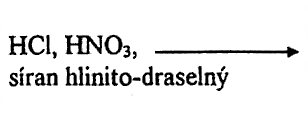 12 – 24 hodin, aby kyseliny & roztoky přísad prostoupily zrno škrobu
5. 11. 2014
PŘÍRODNÍ POLYMERY PŘF MU 6 2014
50
VÝROBA DEXTRINŮ 2
Je to vlastně HYDROLÝZA ŠKROBU  následovaná POLYMERACÍ (KOMBINACÍ) FRAGMENTŮ
5. 11. 2014
PŘÍRODNÍ POLYMERY PŘF MU 6 2014
51
Struktura DEXTRINŮ
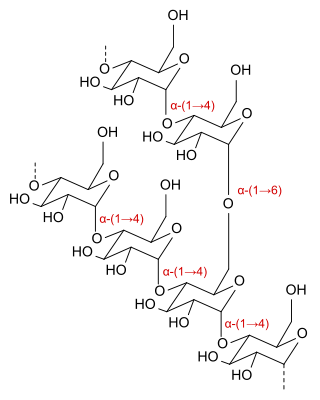 Proces DEXTRINACE  nastává i při pečení např. chleba a je to ona hnědá kůrka
5. 11. 2014
PŘÍRODNÍ POLYMERY PŘF MU 6 2014
52
VLASTNOSTI DEXTRINŮ & DALŠÍ TYPY DEXTRINŮ
Energetické gely a tyčinky
Barva od bílé přes žlutou po hnědou
Většinou zcela rozpustné ve vodě 
DALŠÍ TYPY DEXTRINŮ 
Maltodextrin
is a shortchain starch sugar used as a food additive. It is produced also by enzymatic hydrolysis from gelled starch and is usually found as a creamy-white hygroscopic spraydried powder. Maltodextrin is easily digestible, being absorbed as rapidly as glucose, and might either be moderately sweet or have hardly any flavor at
all.
Cyclodextrin
The cyclical dextrins are known as cyclodextrins. They are formed by enzymatic degradation of starch by certain
bacteria, for example, Bacillus macerans. Cyclodextrins have toroidal structures formed by 6-8 glucose residues.
5. 11. 2014
PŘÍRODNÍ POLYMERY PŘF MU 6 2014
53
Použití DEXTRINŮ
Yellow dextrins 
water-soluble glues in remoistable envelope adhesives and paper tubes, 
in the mining industry as additives in froth flotation, in the foundry industry as green strength additives in
sand casting, as printing thickener for batik resist dyeing, and as binders in gouache paint.
White dextrins
a crispness enhancer for food processing, in food batters, coatings, and glazes, (E number 1400)
a textile finishing and coating agent to increase weight and stiffness of textile fabrics
a thickening and binding agent in pharmaceuticals and paper coatings.
As pyrotechnic binder and fuel, they are added to fireworks and sparklers, allowing them to solidify as pellets or "stars."
Due to the rebranching, dextrins are less digestible; indigestible dextrin are developed as soluble fiber supplements for food products.
5. 11. 2014
PŘÍRODNÍ POLYMERY PŘF MU 6 2014
54
DEXTRINY - shrnutí
PATRNĚ  nejrozšířenější produkt modifikace škrobu
Hluboká chemická přeměna škrobu
Široká škála typů a použití
Dobře propracované kontinuální i diskontinuální technologie
Proces je používaný již minimálně od 19. století
5. 11. 2014
PŘÍRODNÍ POLYMERY PŘF MU 6 2014
55
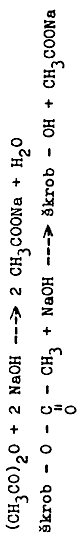 Acetylace škrobu
Vedlejší reakce snižující výtěžek
5. 11. 2014
PŘÍRODNÍ POLYMERY PŘF MU 6 2014
56
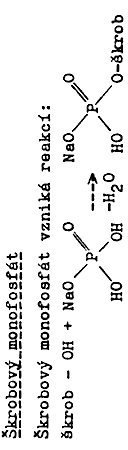 Monofosfát škrobu
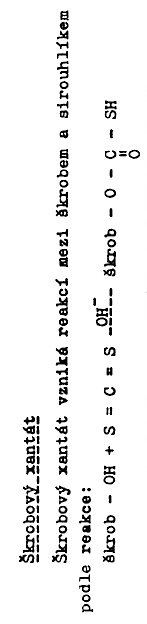 Xantát škrobu
5. 11. 2014
PŘÍRODNÍ POLYMERY PŘF MU 6 2014
57
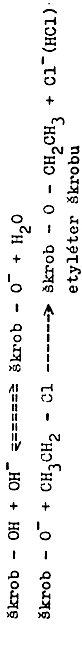 Alkylétery škrobu
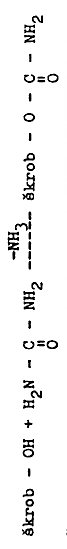 Karbamát škrobu
5. 11. 2014
PŘÍRODNÍ POLYMERY PŘF MU 6 2014
58
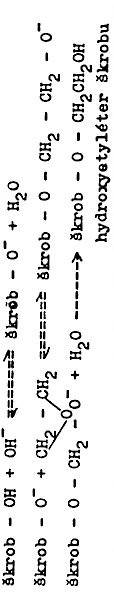 Hydroxymetyléter škrobu
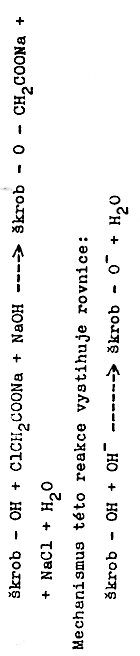 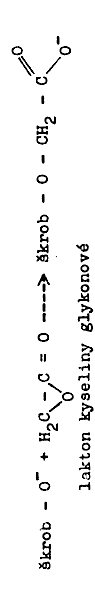 Karboxymetyléter škrobu
5. 11. 2014
PŘÍRODNÍ POLYMERY PŘF MU 6 2014
59
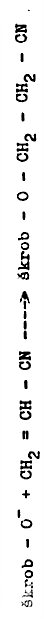 Kyanoéter škrobu
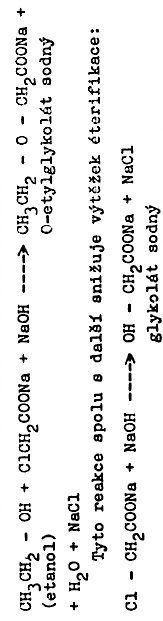 Karboxymetyléter škrobu – reakce v ethanolu
5. 11. 2014
PŘÍRODNÍ POLYMERY PŘF MU 6 2014
60
Kationtové škroby
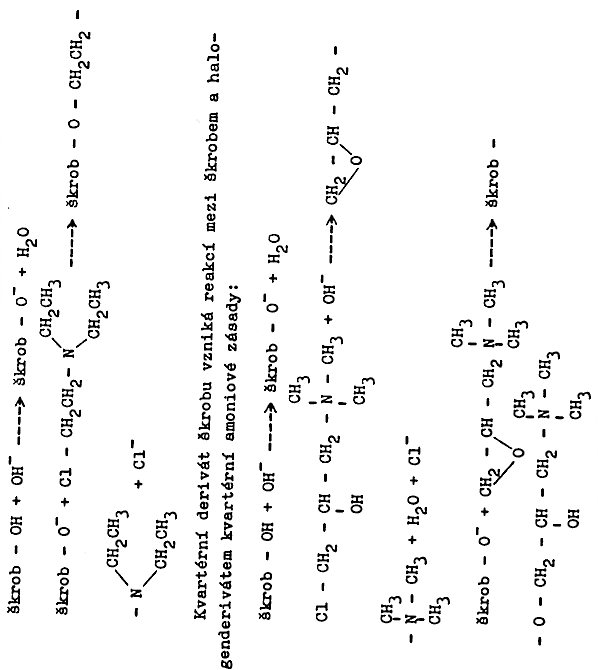 +
5. 11. 2014
PŘÍRODNÍ POLYMERY PŘF MU 6 2014
61
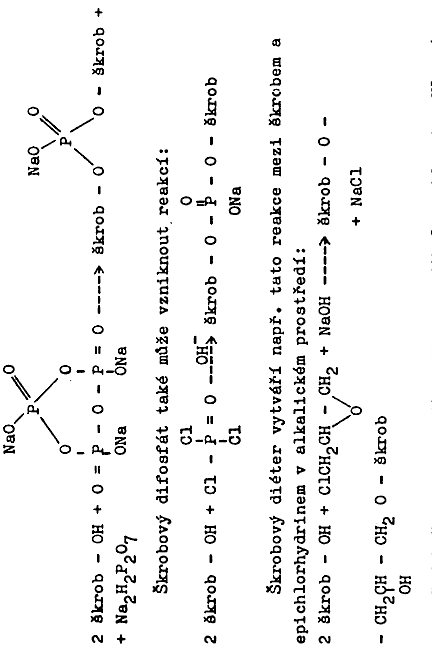 Sesíťované škroby
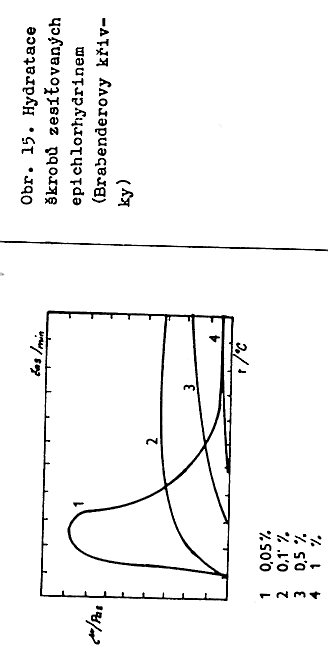 5. 11. 2014
PŘÍRODNÍ POLYMERY PŘF MU 6 2014
62
Roubované & blokové kopolymery škrobů
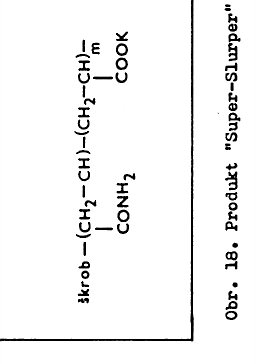 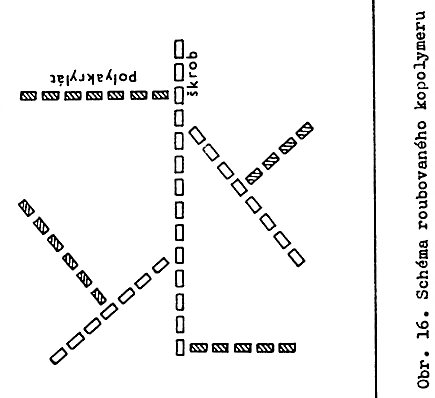 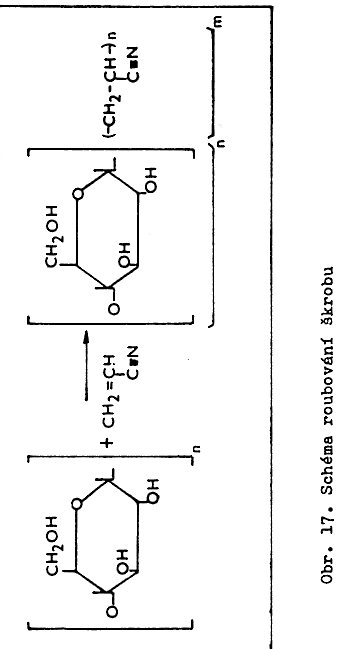 5. 11. 2014
PŘÍRODNÍ POLYMERY PŘF MU 6 2014
63
Použití modifikovaných škrobů
Výroba a úpravy papíru
Potraviny
Textilní průmysl
Lepidla
Farmacie
Flokulanty při čištění vod
……………..
5. 11. 2014
PŘÍRODNÍ POLYMERY PŘF MU 6 2014
64
ŠKROBY JAKO BIODEGRADABILNÍ ADITIVA DO SYNTETICKÝCH TERMOPLASTŮ
VĚTŠINOU NUTNO „POPOHNAT“ termooxidací 
LDPE fólie
Části brokového střeliva
Vlákna
…………………
5. 11. 2014
PŘÍRODNÍ POLYMERY PŘF MU 6 2014
65
TERMOPLASTICKÉ ŠKROBY
ZPRACOVÁNÍ TECHNOLOGIEMI PRO SYNTETICKÉ TERMOPLASTY, ale velmi náročné (zatím)
Nutno ale použít změkčovadla – voda & glycerol
Výrobky jsou BIODEGRADOVATELNÉ
Ve spojení s PŘÍRODNÍMI VLÁKNY  (např. len) > BIODEGRADOVATELNÉ KOMPOZITY
5. 11. 2014
PŘÍRODNÍ POLYMERY PŘF MU 6 2014
66
Škrob v práci konzervátora a restaurátora
5. 11. 2014
PŘÍRODNÍ POLYMERY PŘF MU 6 2014
67